Как общаться с подростком?!(Методические советы для родителей)
Составитель: 
Социальный педагог, психолог-тренер 
Бурлий Екатерина Владимировна
«Природа-мать милосердна. Она дает
нам двенадцать лет на то, чтобы
развить любовь к нашим детям, перед
тем как превратить их в подростков».
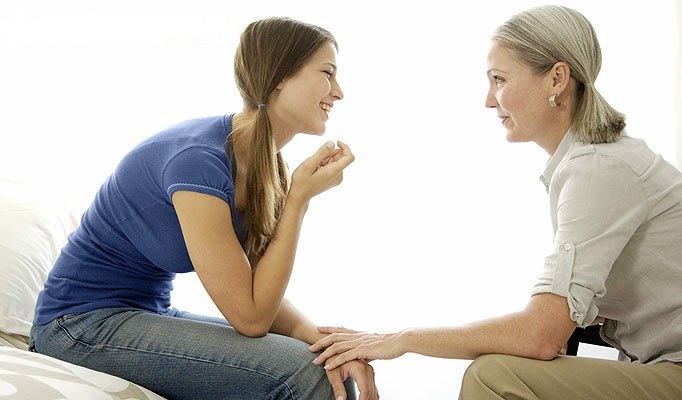 СОВЕТ №1
Проведите мысленную границу между своими
эмоциями и словами для сохранения диалога и
мира в семье. Говорите доброжелательно,
вежливо и тихо. Приглушенный голос обычно
заставляет собеседника остановиться и
прислушаться.
СОВЕТ №2
Проявите выдержку и не отвечайте на грубость
подростка родительской грубостью, не
переходите на крик, объясните, что он
перешагнул черту.
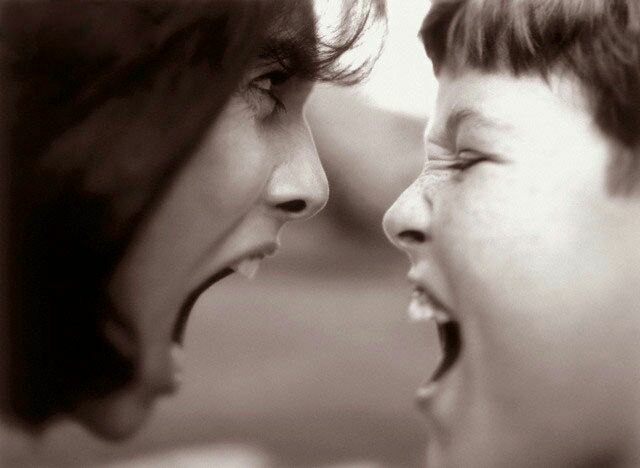 СОВЕТ №3
Критикуйте его поведение, а не личность ребенка.
Он должен четко понимать, что лишение его
карманных денег или запрет на посещение
дискотеки – прямое следствие его
непозволительного отношения к взрослым. В
противном случае его оскорбительное поведение
будет казаться ему нормой.
СОВЕТ №4
Не допускайте рукоприкладства по отношению к
подростку, чтобы ни случилось. Этим вы никогда
не завоюете доверие подростка, а вот стать
врагами - можете.
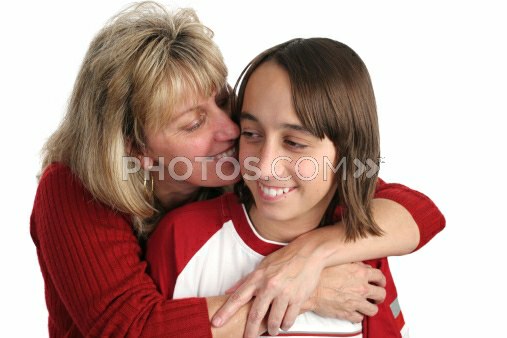 СОВЕТ №5
Если при общении с вами ребенок ведет себя
вызывающе, то предложите ему перенести
разговор на более поздние сроки. Дайте
ребенку успокоиться, остыть и подумать над
своим поведением. У вас также появятся
свободные минуты, чтобы осмысленно
подготовиться к предстоящей беседе.
СОВЕТ №6
Говорите с подростком на равных, дайте
почувствовать свою значимость. Родителям
вовсе не стоит переходить на молодежный
сленг, чтобы завоевать авторитет у своего
ребенка. Легкоранимый подросток может
усмотреть в этом попытки оскорбления,
насмешку. А последствия реакции подростка
предсказать невозможно.
СОВЕТ №7
Будьте внимательны и не отвлекайтесь, когда
подросток чем-то делится с Вами. Согласитесь,
он не так уж часто чем-то с вами делиться.
Отложите все ваши важные дела и поговорите с
ним.
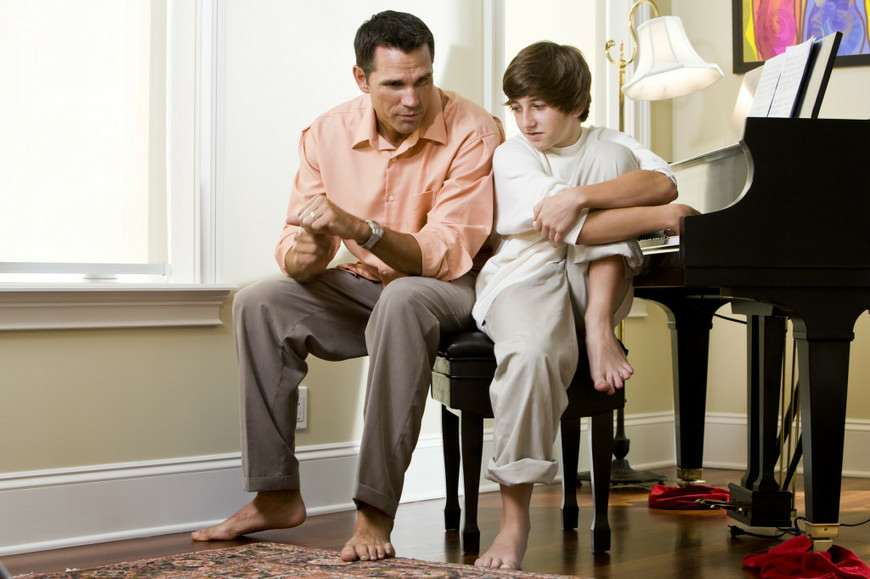 СОВЕТ №8
Делайте замечания только наедине, спокойным
тоном и объясняя, что именно не устраивает
вас в его поведении или данной ситуации. 
Не заканчивайте разговор, не найдя
компромисс.
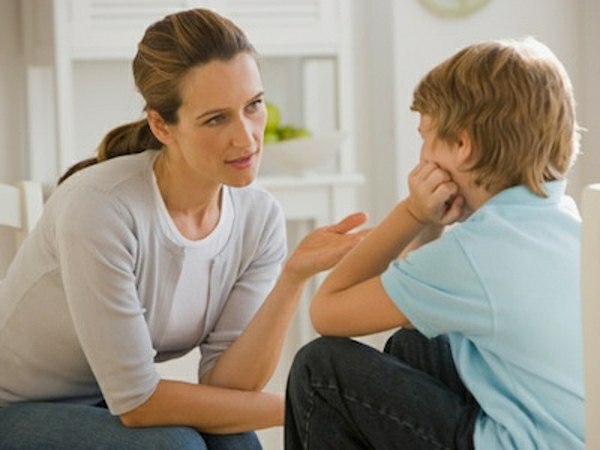 Тяжелый подростковый период пройдет, как и все проходит в этом мире.
Самое важное для родителей – суметь
сохранить теплые и доверительные отношения
с ребенком-подростком, который в очень
скором времени станет взрослым!.